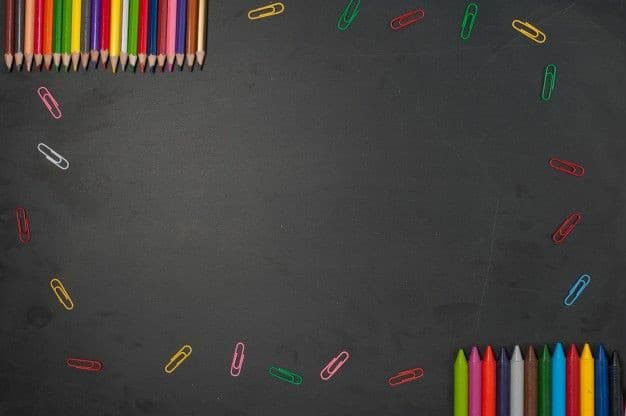 ВЕЛИКО СЛОВО У ПИСАЊУ ГЕОГРАФСКИХ ПОЈМОВА
(понављање)
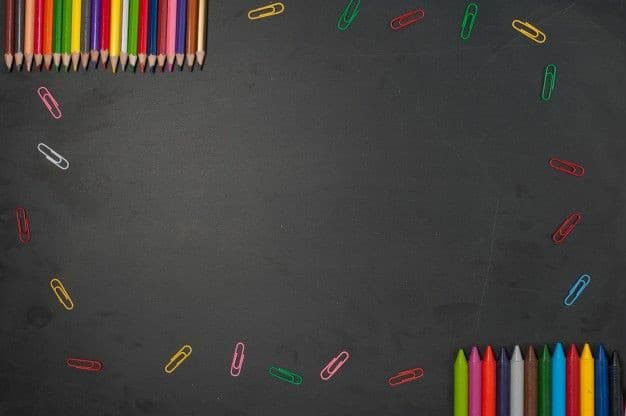 ПЛАНИНЕ:
Козара, Јахорина, Романија, Грмеч
НАСЕЉА:
Градови: Приједор, Бања Лука
Села:  Стричићи,    Горња Слатина
БРДА:
Црквина, Дебело брдо,
 Бањ брдо
Велико слово у 
писању географских појмова
ЈЕЗЕРА:
Балкана, Бардача, Вишеградско језеро
ПОЉА:
Добро поље, Лијевче поље, 
Билећко поље
РИЈЕКЕ:
Врбас, Сана, Уна, Мала Укрина
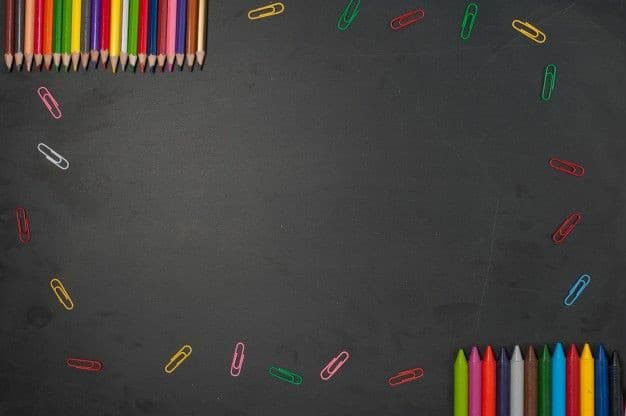 душан и жељко су рођаци. душан живи у добоју, а жељко у бањој луци. на зимском распусту, заједно ће ићи на јахорину. посјетиће своју баку олгу, која живи у селу чађавица. када се врате у бања луку,  посјетиће бањ брдо и шетаће поред ријеке врбас.
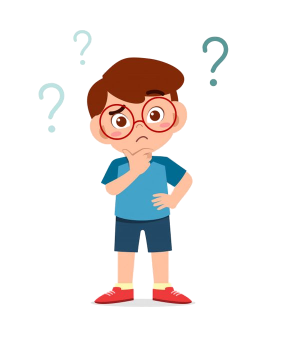 Душан и Жељко су рођаци.
Душан живи у Добоју, а Жељко у Бањој Луци.
На зимском распусту, заједно ће ићи на Јахорину.
Посјетиће своју баку Олгу, која живи у селу Чађавица.
Када се врате у Бања Луку, посјетиће Бањ брдо и шетаће поред ријеке Врбас.
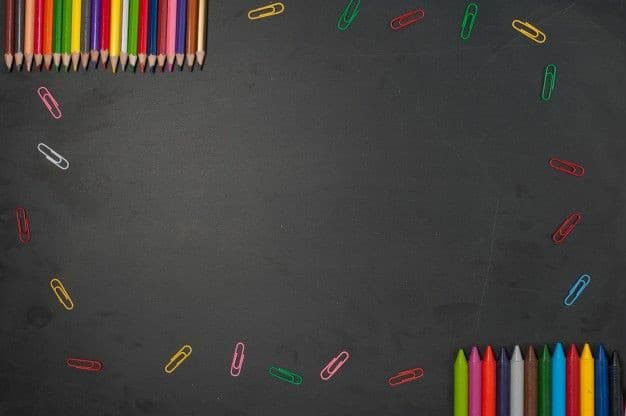 ЗАДАЦИ ЗА САМОСТАЛАН РАД:
У Радном листу на 64. страни урадити први задатак.